Those Heartbeat Graphs
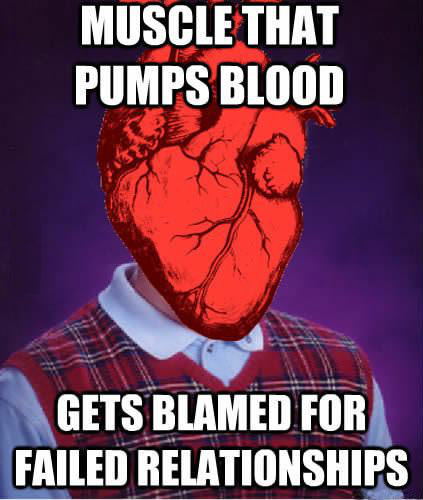 A hilarious science meme
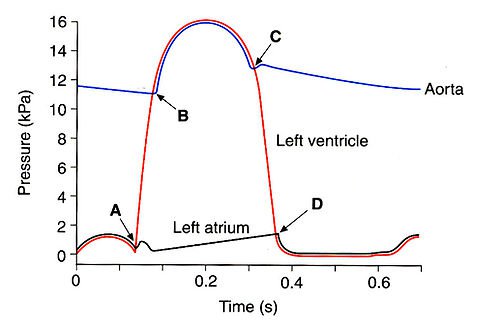 Ventricular 
Systole
Aorta
Highest pressures are during systole
Ventricle
Atria
Diastole
Atrial 
Systole
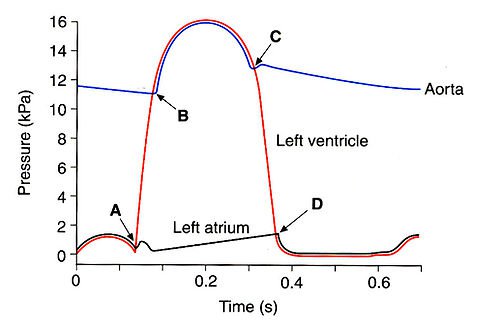 Blood forced out of ventricles
Blood forced into Aorta
Aorta
Ventricle
Ventricles empty
All blood forced into ventricles
Atria
Atrium begins filling with blood
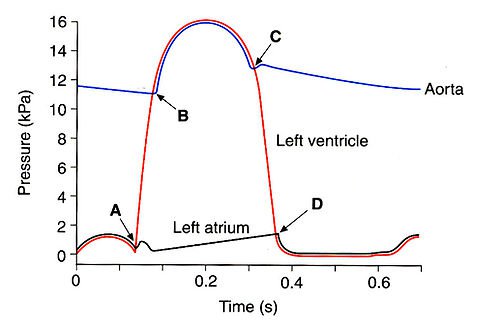 Semilunar valve closes
Aorta
Semilunar valve opens
Ventricle
Semilunar valves at the top – The moon can be seen high in the sky.
AV valve opens
AV valve closes
Atria
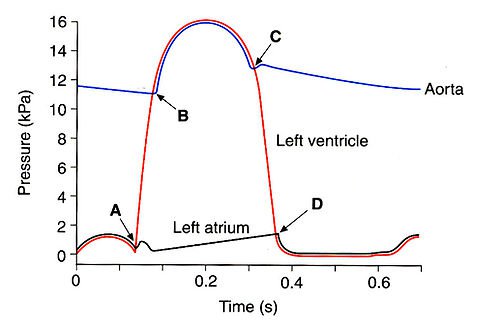 Semilunar valve closes
Ventricular 
Systole
Blood forced out of ventricles
Blood forced into Aorta
Aorta
Semilunar valve opens
Ventricle
Ventricles empty
All blood forced into ventricles
AV valve opens
AV valve closes
Atria
Diastole
Atrial 
Systole
Atrium begins filling with blood
Reading ECGs
Ventricular Systole
Atrial Systole
Diastole